Semen Diluters 
(Semen Extender)
Properties of semen extender  
isotonic with semen  like
 2.9% sodium citrate di-hydrate 
0.2 molar Tris solution
2. Buffering capacity like isotonic sodium citrate or tris solution or milk
Phosphate Buffer Solution
Citrate Buffer Solution
Tris Buffer Solution
Milk
Properties of semen extender  
3. Protect the sperm from cold shock injury during the cooling from body temperature to 5°C 
lecithin 
Lipoproteins
(from egg yolk or milk)
Properties of semen extender  
4. Nutrients must be provided for sperm metabolism 
(egg yolk, milk, and some simple sugars)
5. Antibiotics
500 µg Gentamicin
100 µg Tylosin
300/600 µg Linco-Spectin 
     (300 µg Lincomycin and 600 µg Spectinomycin)
Properties of semen extender  
6. Protection from injury during freezing and thawing 
Glycerol
DMSO
7. The diluter must preserve the life of the sperm with a minimum drop in fertility combination of known and unknown factors.
Effective Diluters
1- Yolk-Phosphate (phosphate buffer solution and fresh egg yolk) the ratio 1:3
2- Yolk-Citrate (fresh egg yolk and citrate buffer solution) the ratio 1:1
3- Yolk-Tris the ratio 1:5
4- Homogenized Milk and Skim Milk (heating the milk to 90°C to 95°C for 10 minutes to inactivates lactenin)
Dilution rate: 
the total number of sperms in the ejaculate / 10-15 million =  number of inseminate 
 each one inseminate need 0.5 ml diluter
Diluter preparation 
The total quantity divided into two equal parts 
- part A add 500 µg Gentamicin, 100 µg Tylosin, 300/600 µg Linco-Spectin 
part B add 14% glycerol 
Both parts should be cooled and stored at 5°C until the day of collection
Semen collect from the animal and store in water bath in (35°C)
Dilution
-Predilution of the warm semen (35°C) with warm part A (35°C) diluter in water bath (1-2 hrs)
Cooling by placing the prediluted 35°C semen container in a container of water in refrigerator and cooled to 5°C (45-60 min.) 
Add part B (5°C) diluter to the mixture in 2 steps (between them 15 min.) and leave it for 3-4 hrs. in 5°C  (equilibration period)
Packaging
Glass ampules with 0.5-ml
plastic straw with 0.5-ml 
In 5°C 
During equilibration period
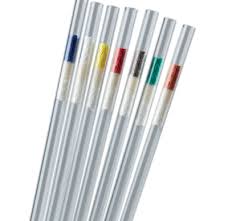 Freezing
Two steps for freezing 
Above the nitrogen (5.5 cm) through nitrogen vapors to reach -80°C for 10 min.
Storage in liquid nitrogen in - 196°C
ENERGY METABOLISM BY SPERMATOZOA
Energy metabolism is the means by which spermatozoa convert energy substrates into usable forms of energy
Enzymes of mitochondria responsible for this metabolism 
 Fructose, sorbitol, and GPC which are present in seminal plasma
Plasmalogen, a lipid found within the spermatozoa is an energy reserve that can be used when other substrates are limiting
Adenosine triphosphate (ATP), a high-energy compound, is the form of energy that can be used by spermatozoa
ATP + H20           ADP + H3P04 + 7,000 calories/mole

Fructose            2 lactic acid + 2 ATP   (an aerobically)

Fructose             CO2 + H20 + 38 ATP (aerobically)
Factor affecting on sperm metabolism 
Temperature
PH
Osmotic pressure
Sperm concentration 
Hormones 
Gases 
Light 
Antimicrobial agents